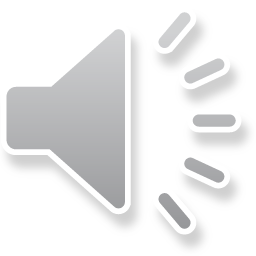 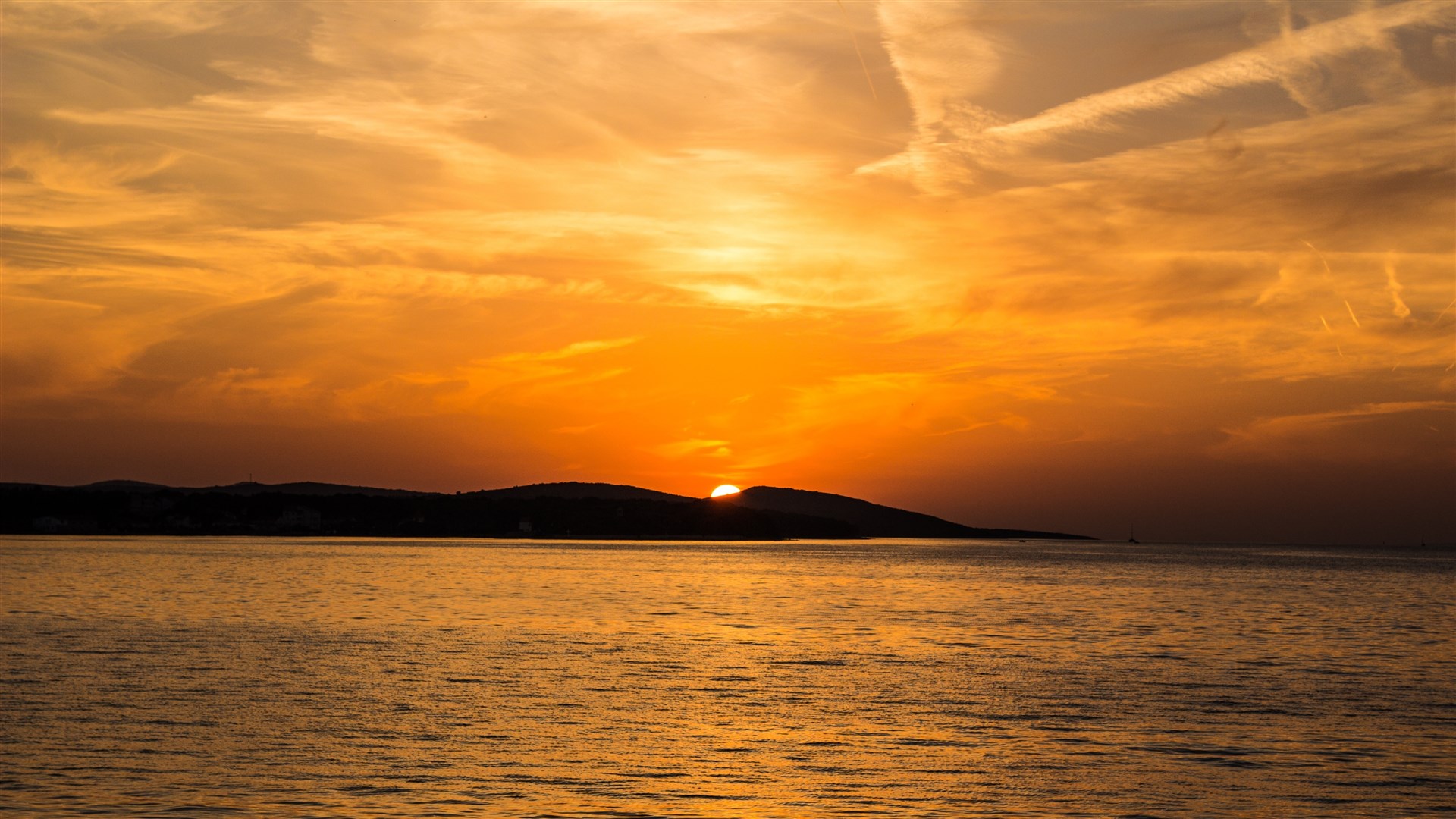 PEP  U3L2 PartySong：Good time     Singer: Carly Rae Jepsen
作者：邓益花
单位：华南师范大学
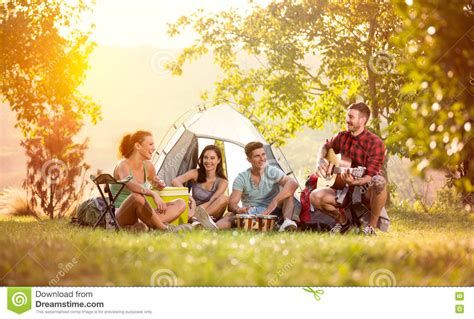 It's always a good time
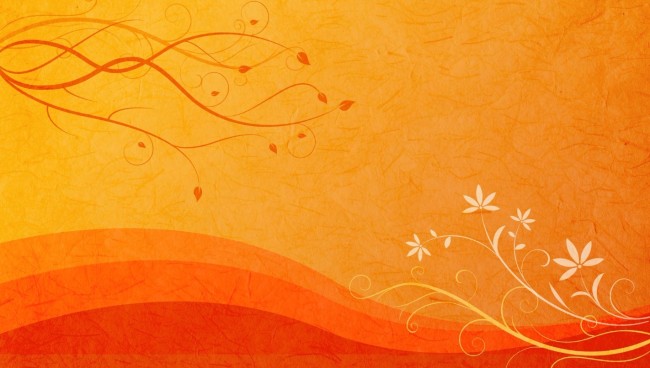 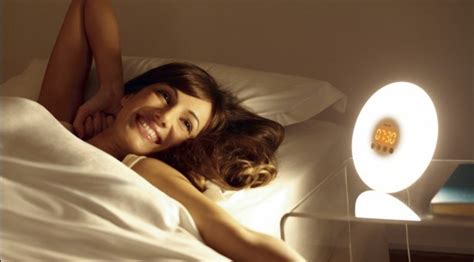 Woke up on the right side of the bed
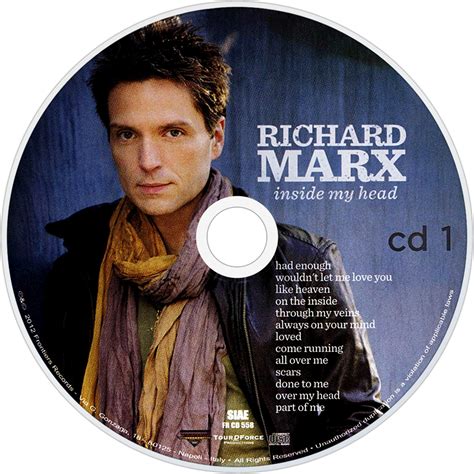 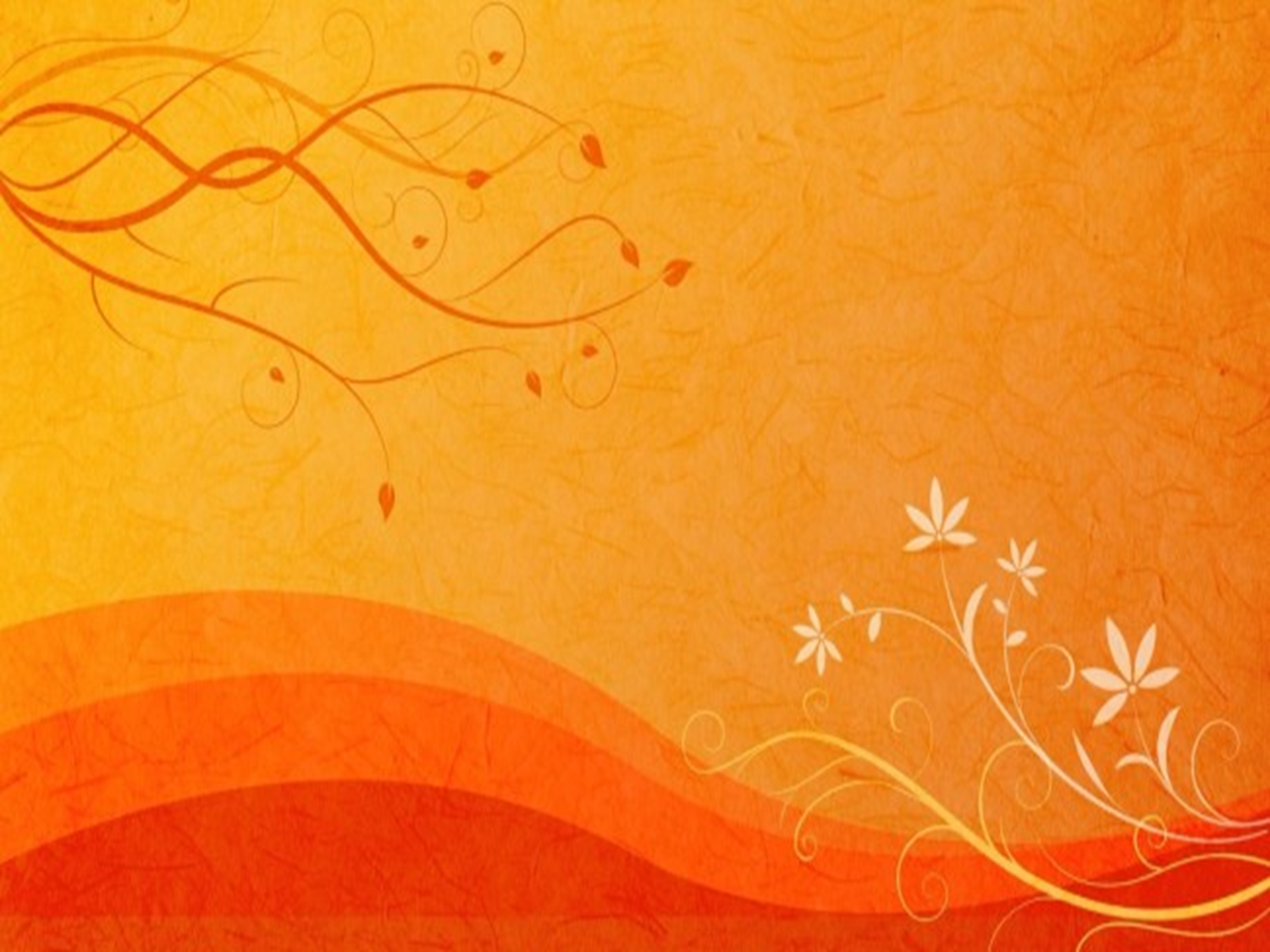 What's up with this Prince song inside my head?
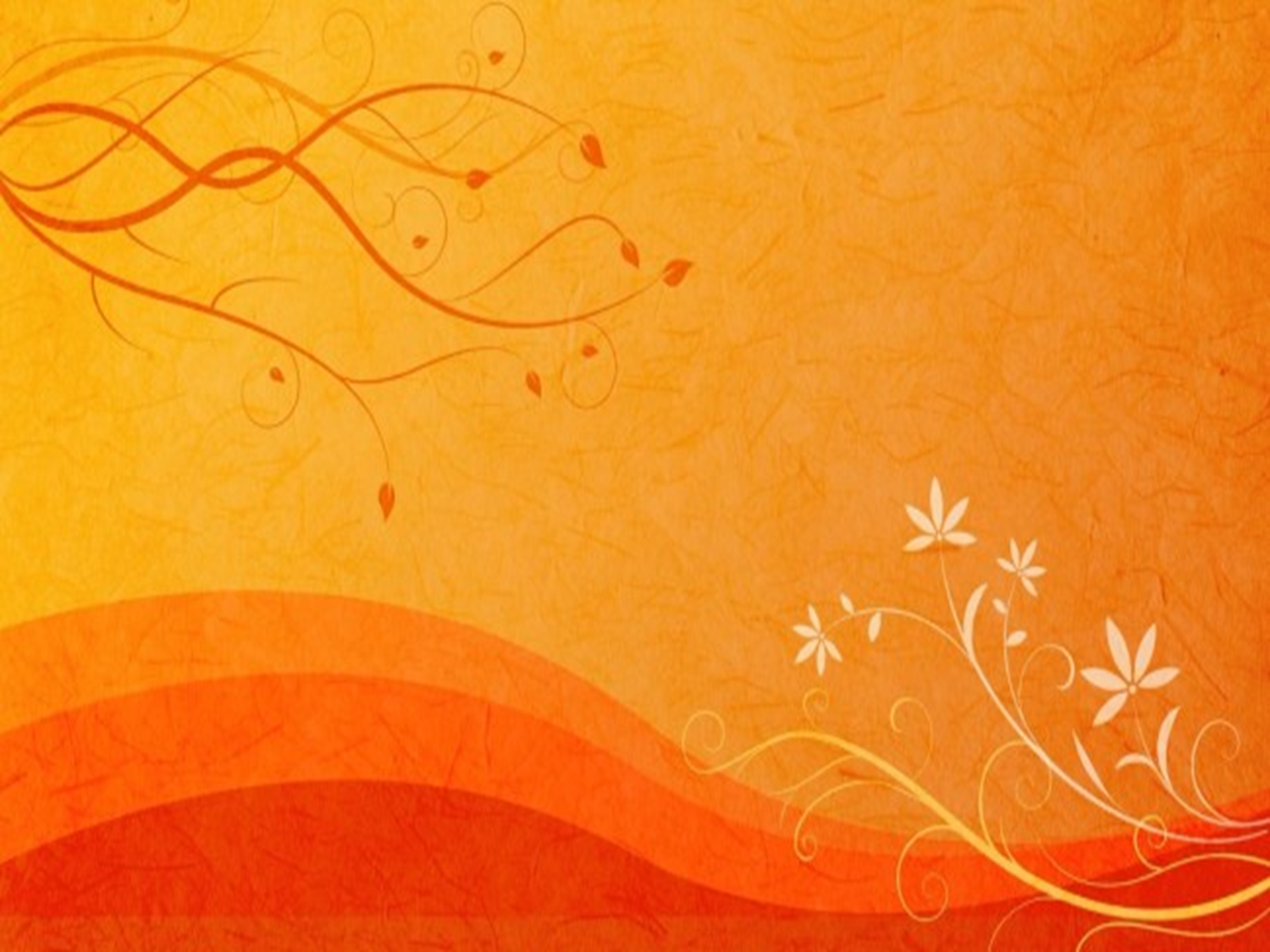 Hands up if you're down to get down tonight
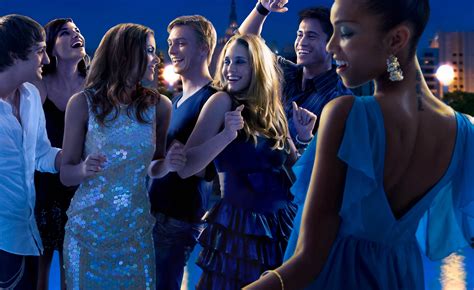 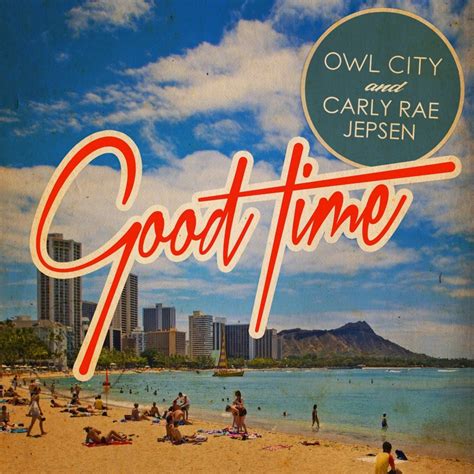 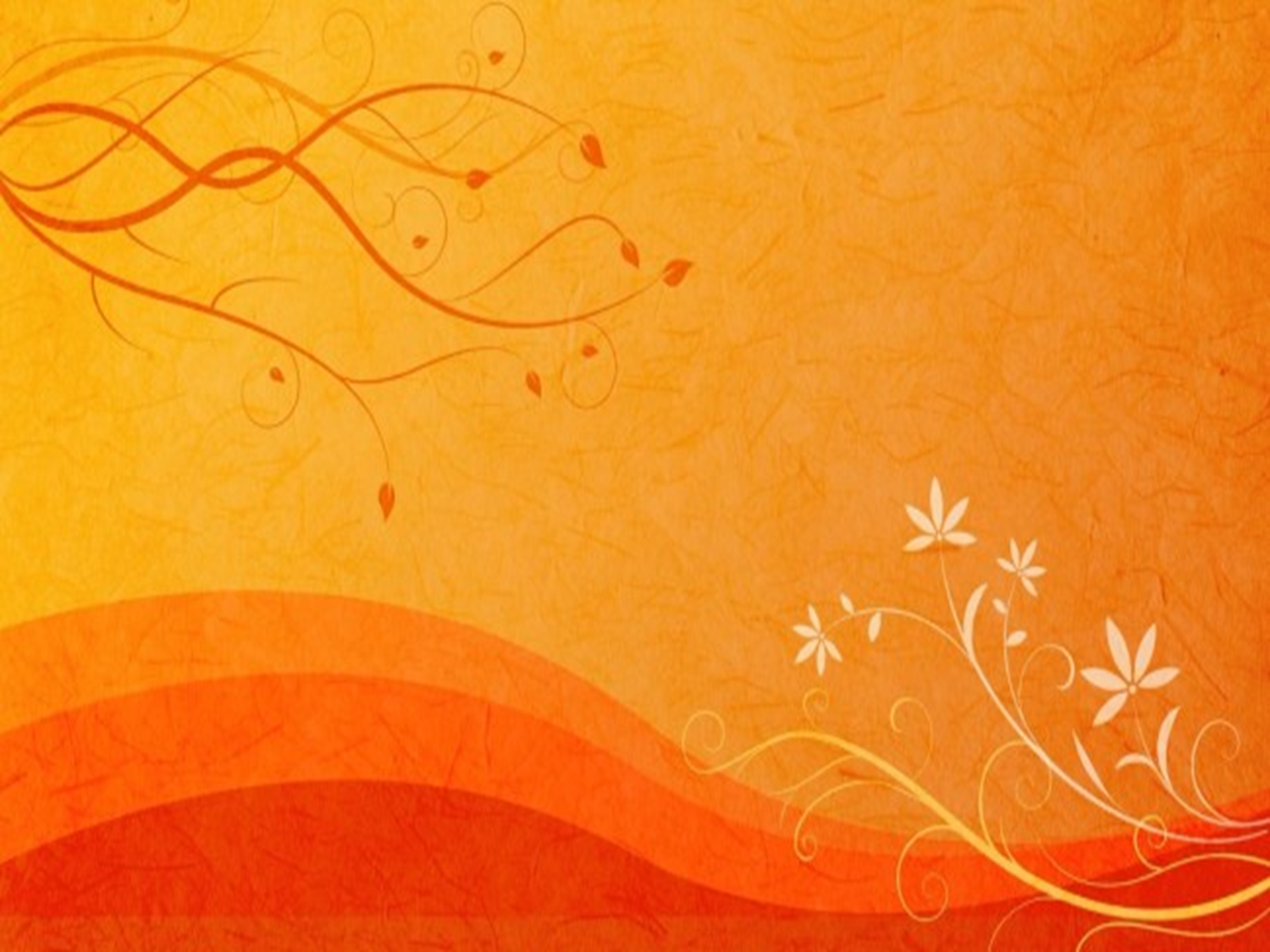 Cuz it's always a good time.
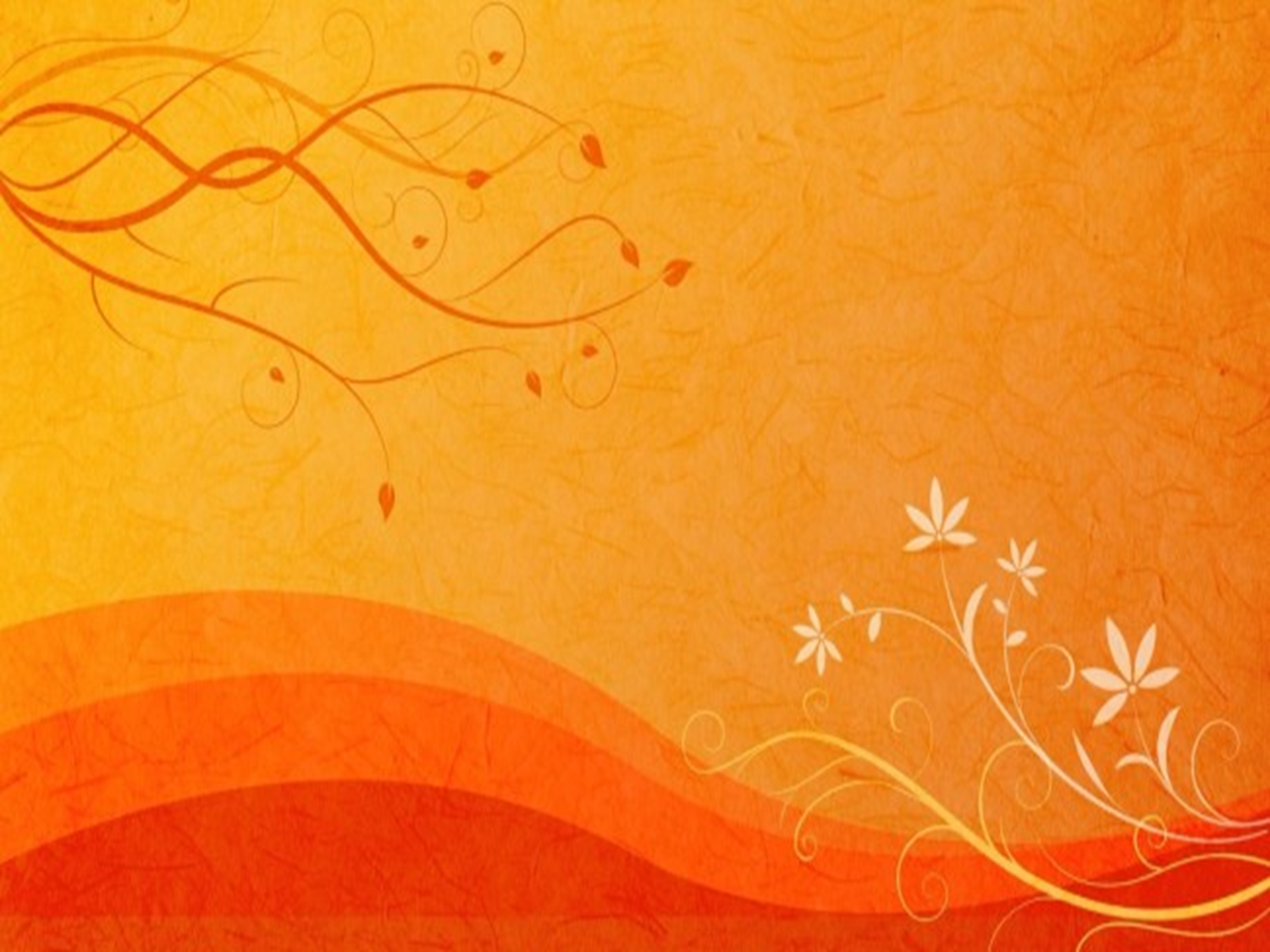 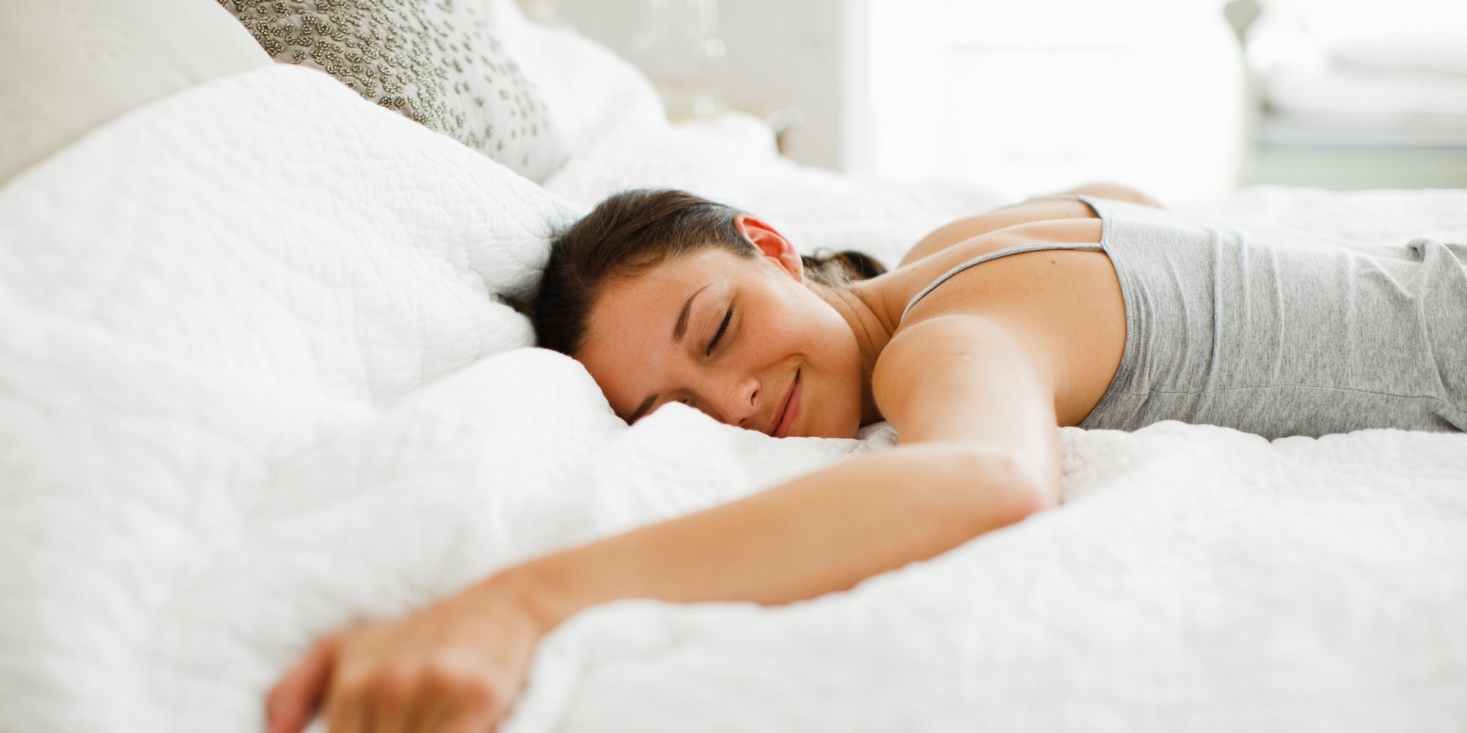 Slept in all my clothes like I didn't care
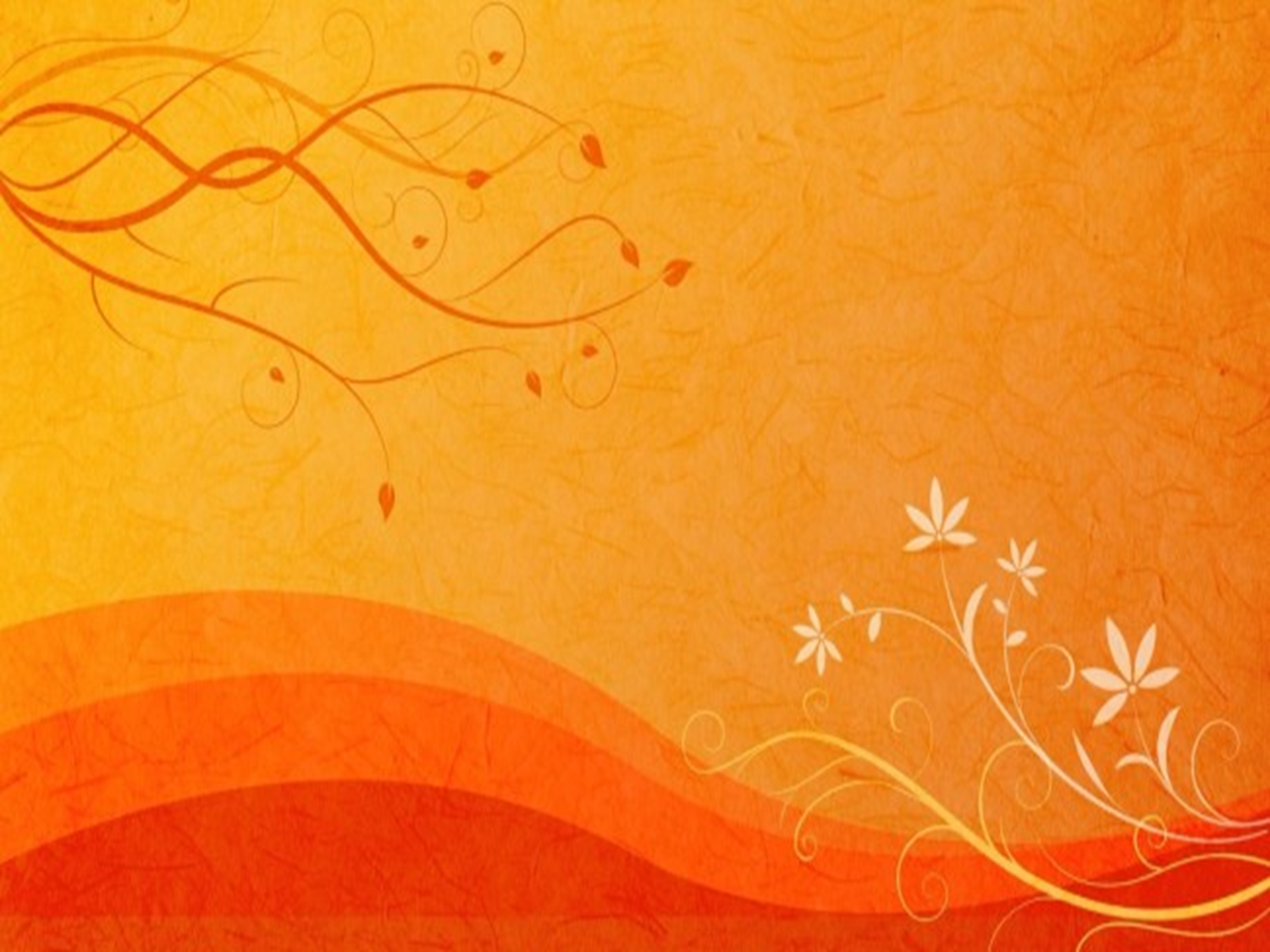 Hopped into a cab, take me anywhere
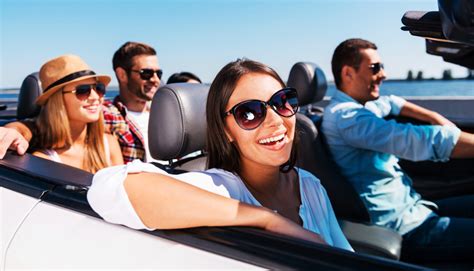 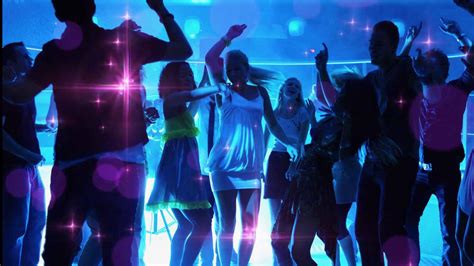 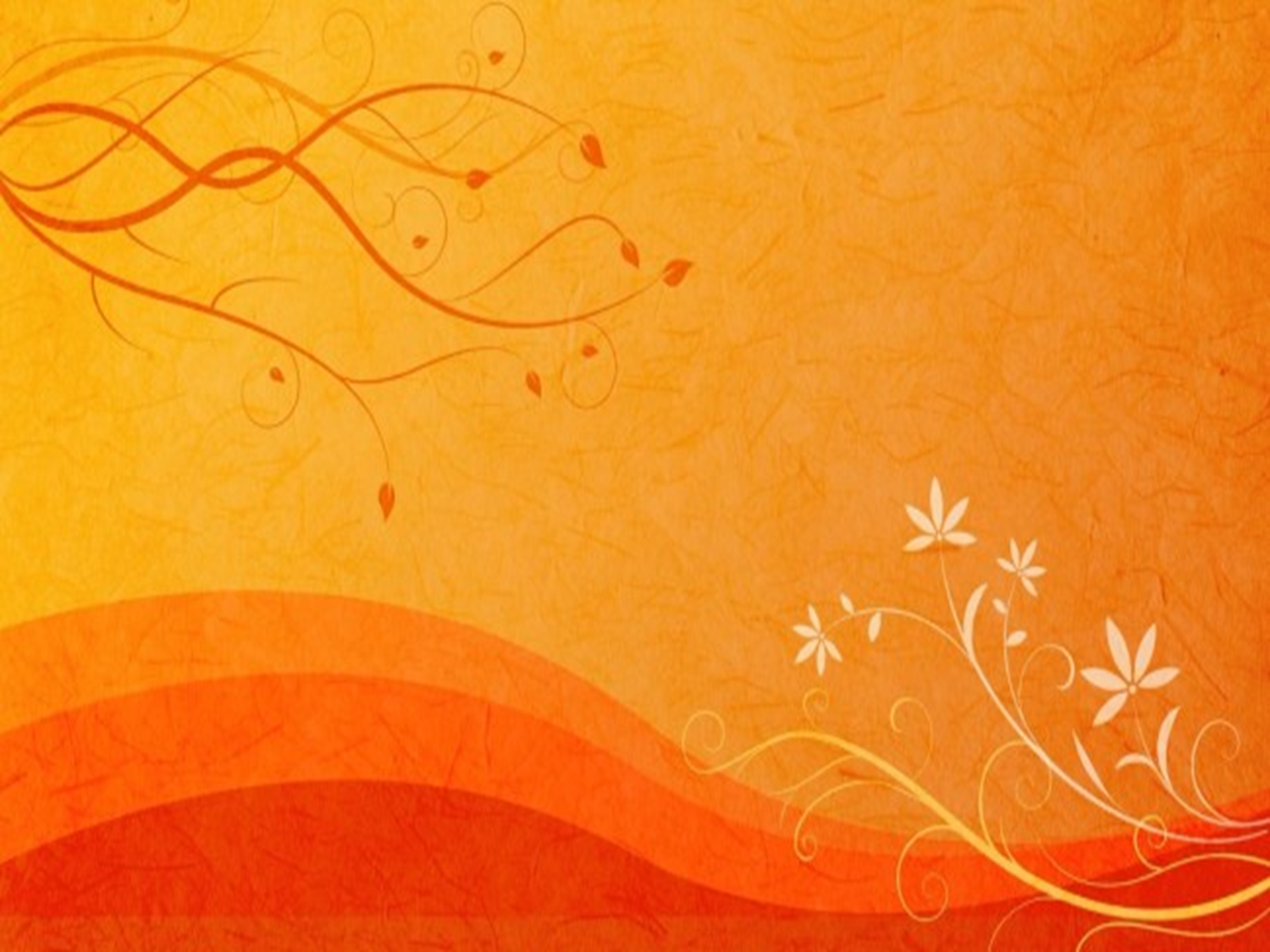 I'm in if you're down
 to get down tonight
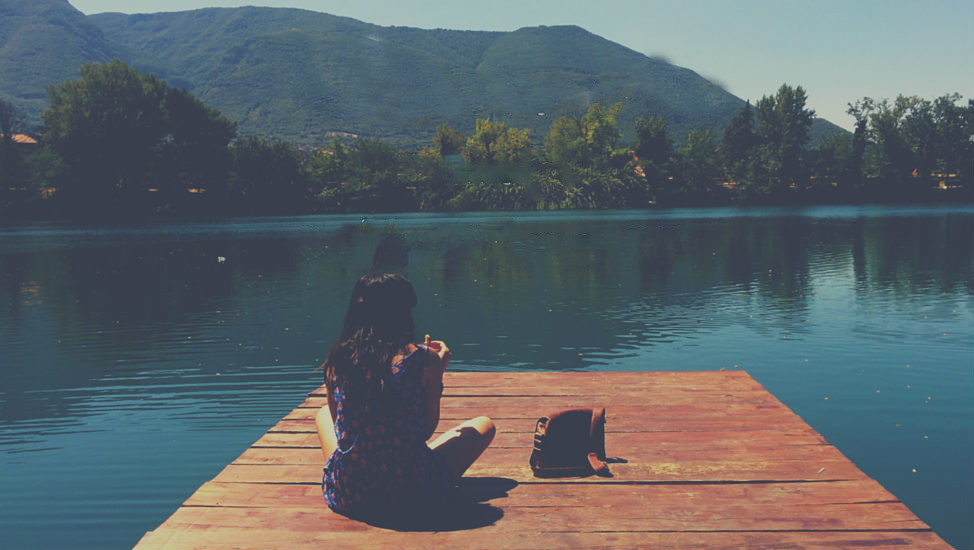 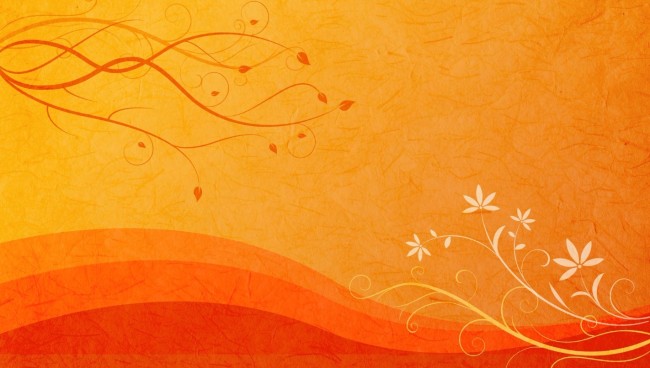 Cuz it's always a good time
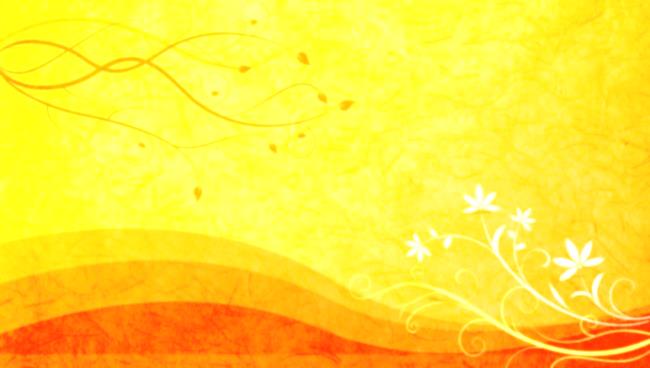 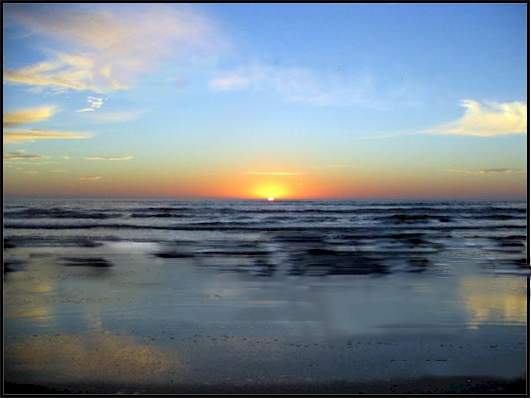 Cuz it's always a good time
Good morning and good night
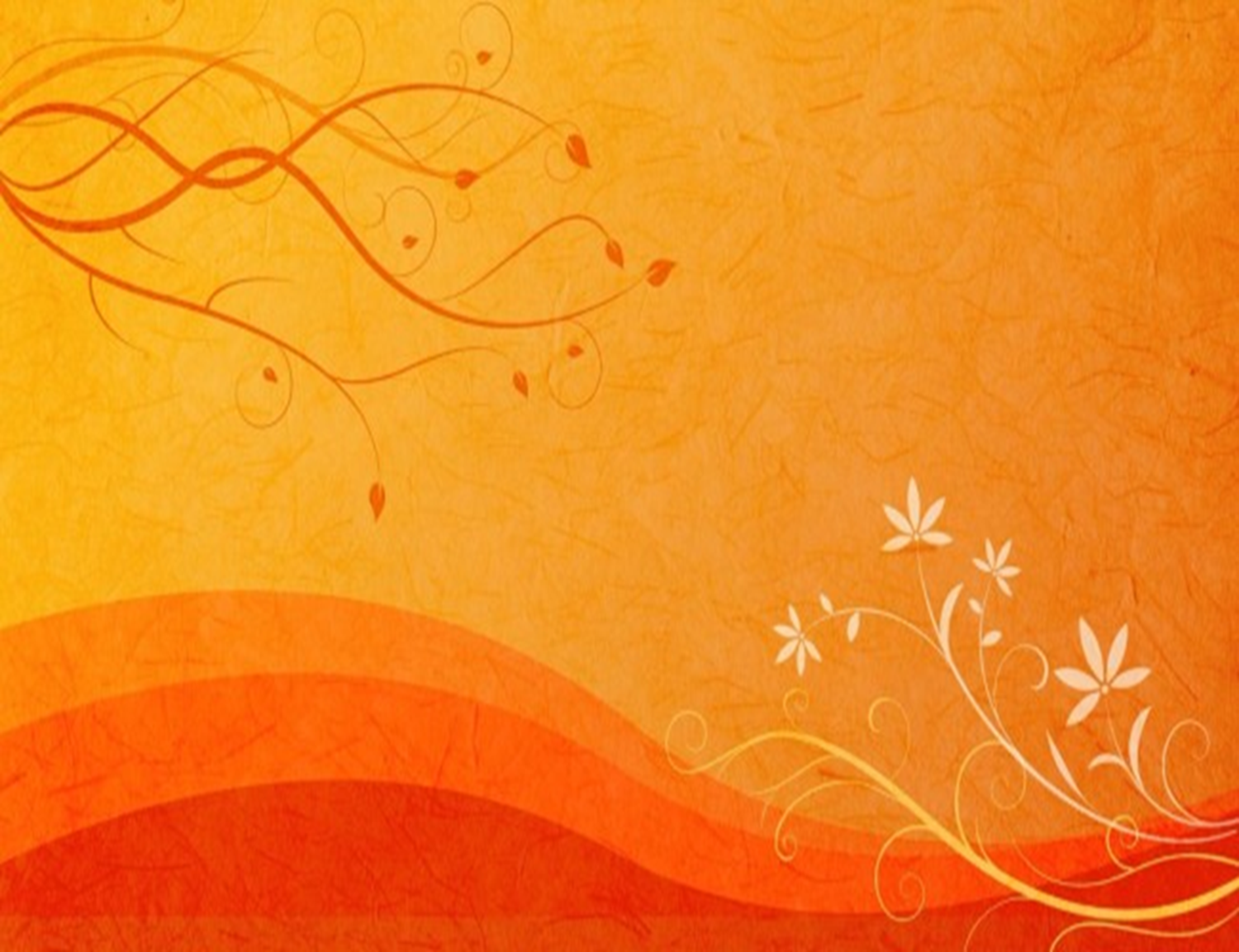 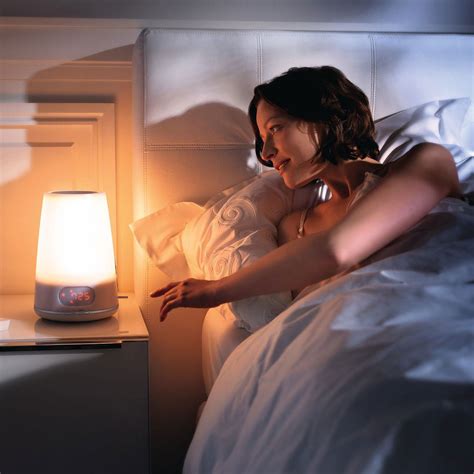 I wake up at twilight
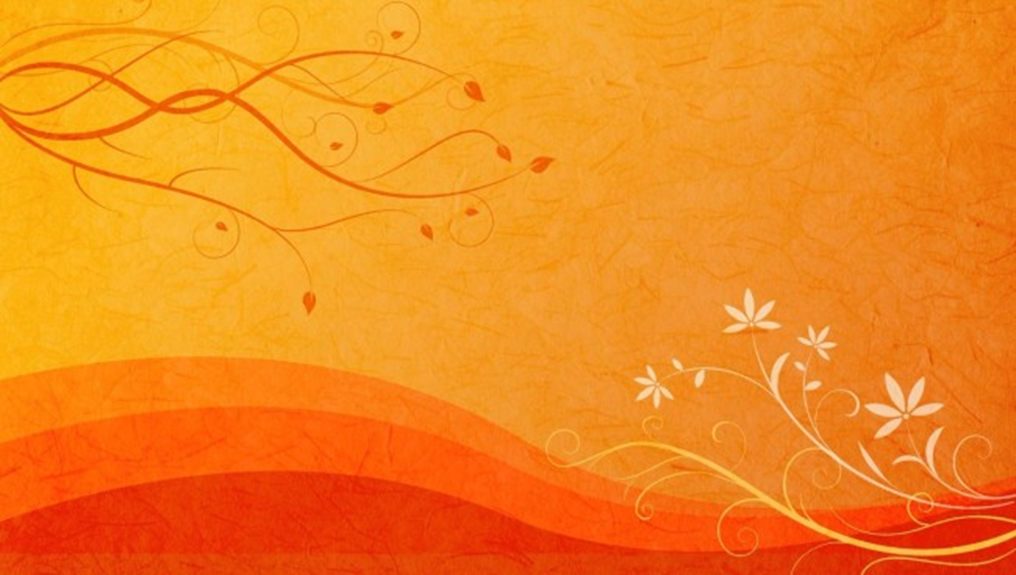 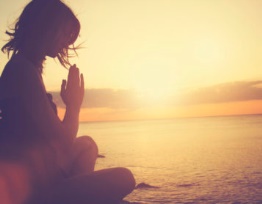 It's go be alright
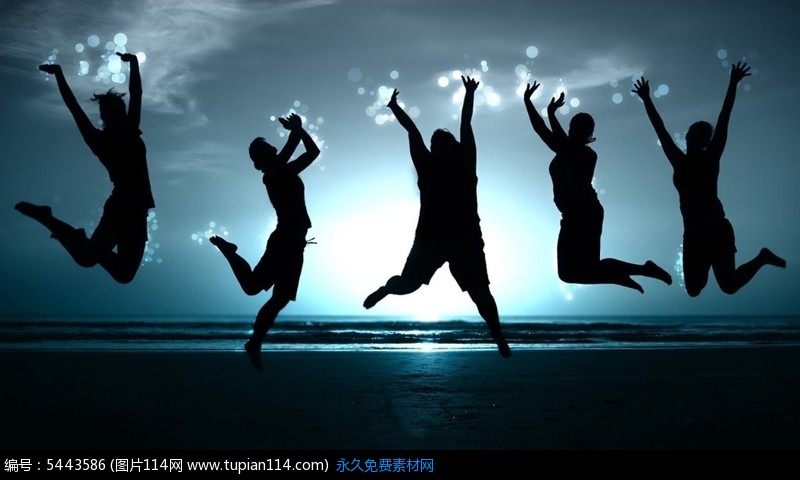 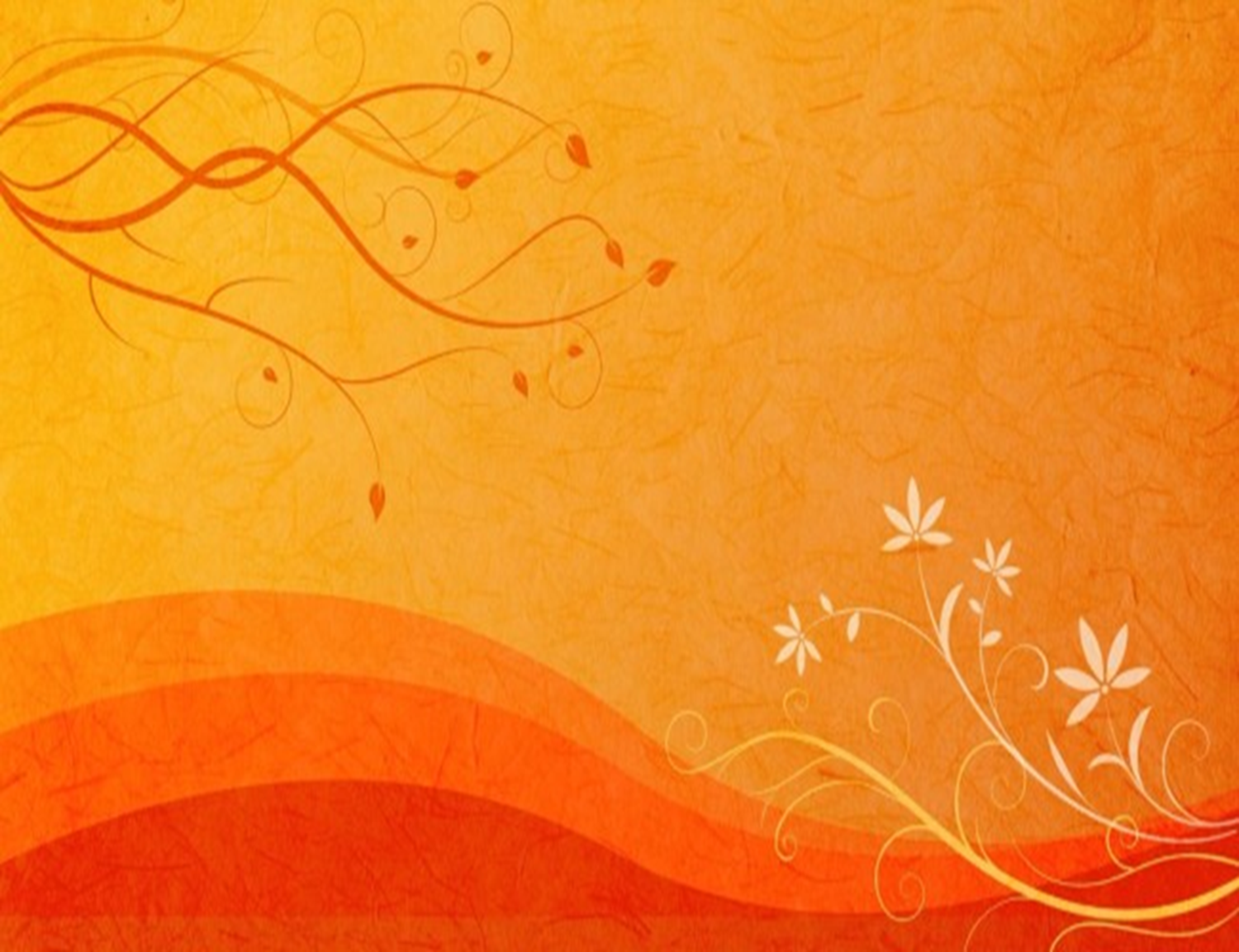 We don't even have to try
It's always a good time
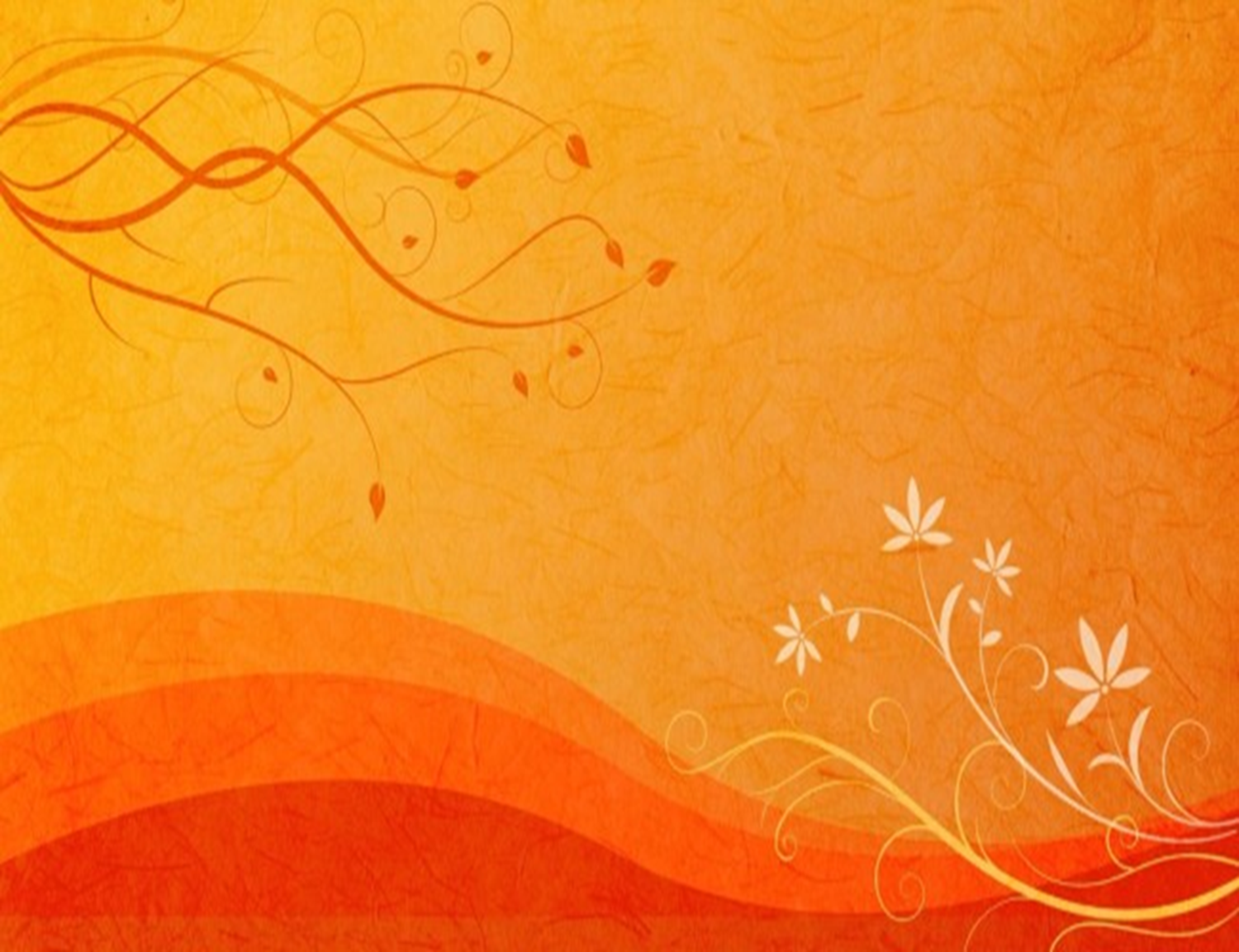 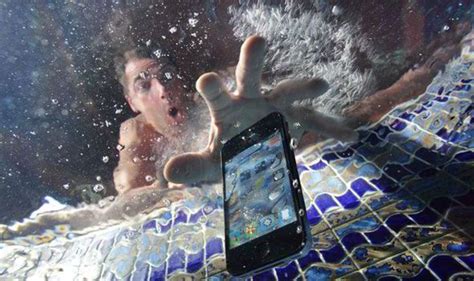 Feet down dropped my phone in the pool again
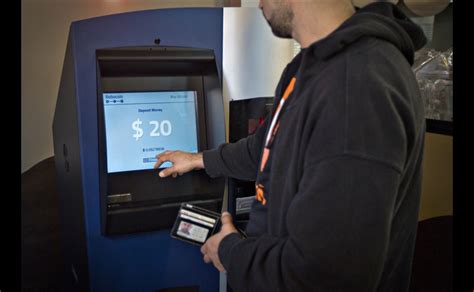 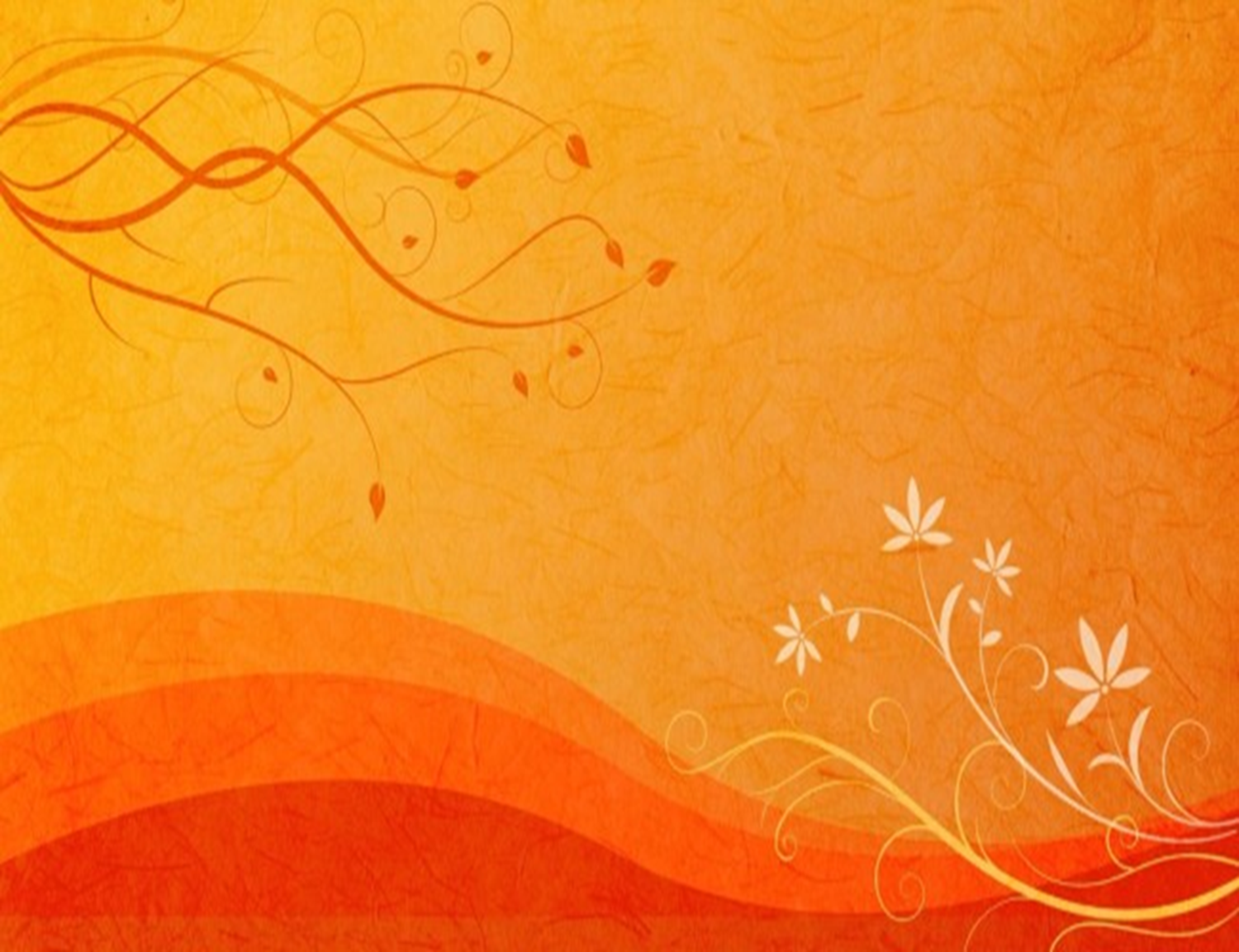 Checked out of my room 
hit the ATM
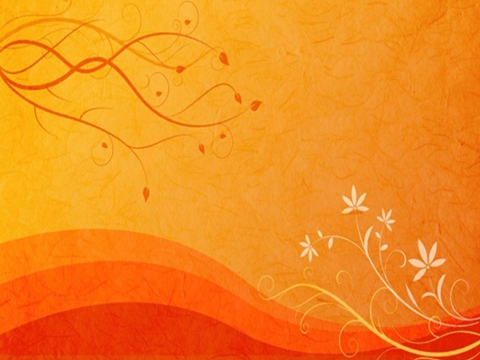 Let's hang out if you're down
                    to get down tonight
                Cuz it's always a good time
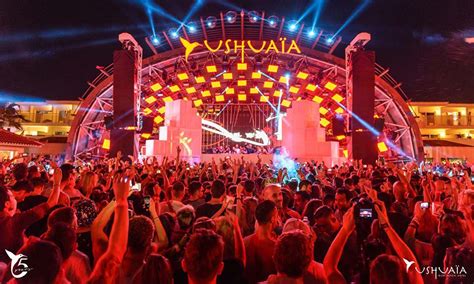 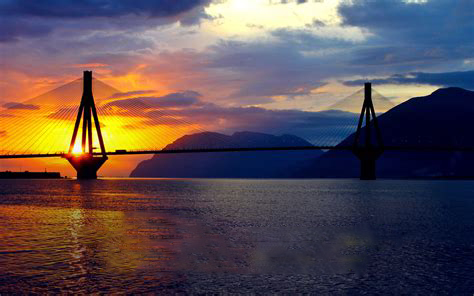 Good morning and good night
、
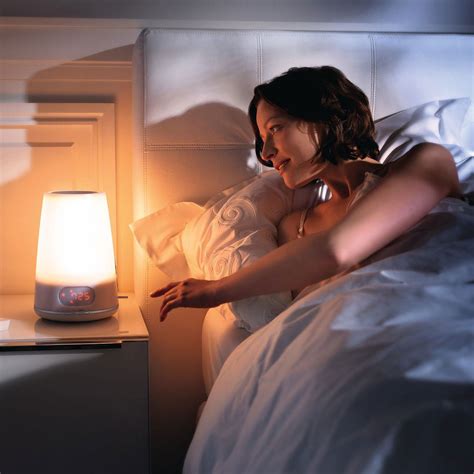 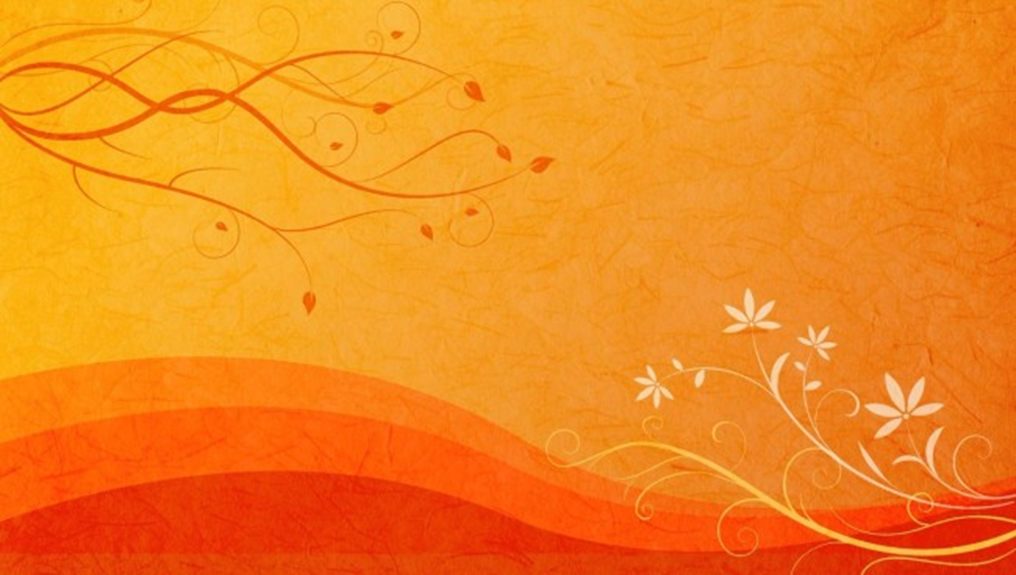 I wake up at twilight
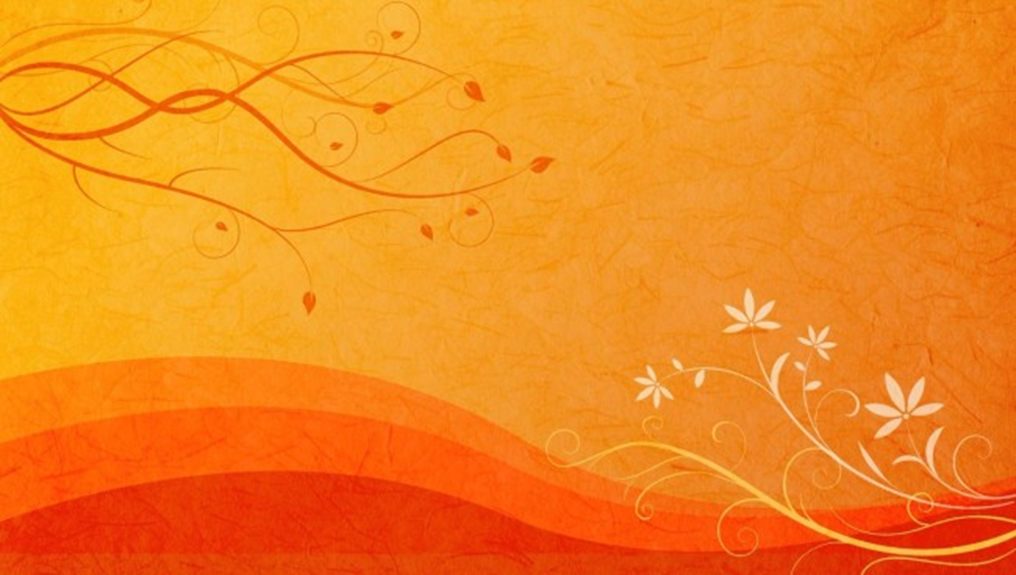 It's go be alright we don't even have to try
It's always a good time.
We don't even have to try, it's always a good time.
It's always a good time
We don't even have to try, it's always a good time.
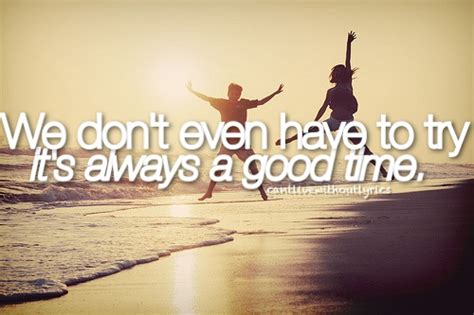 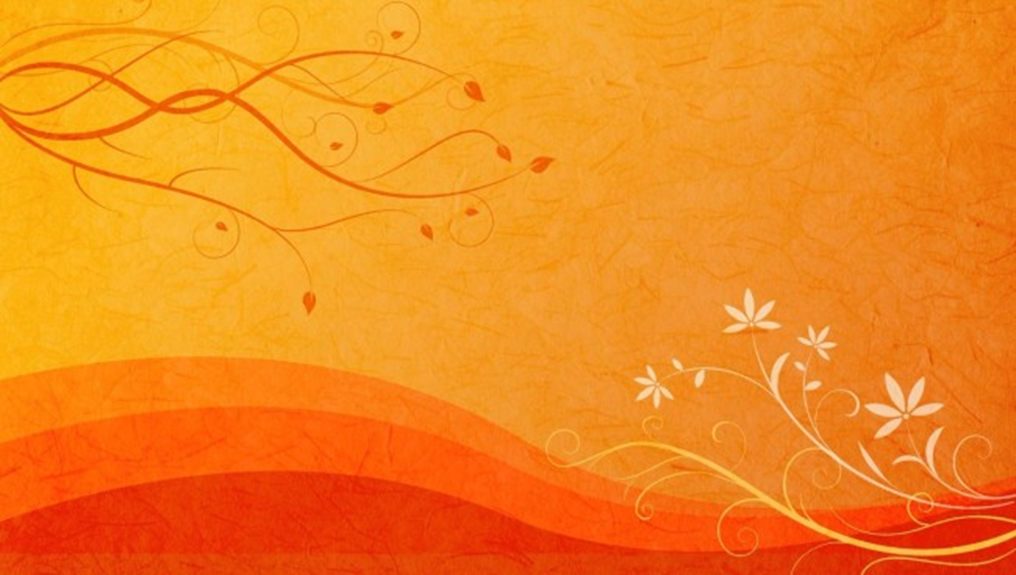 Doesn't matter when
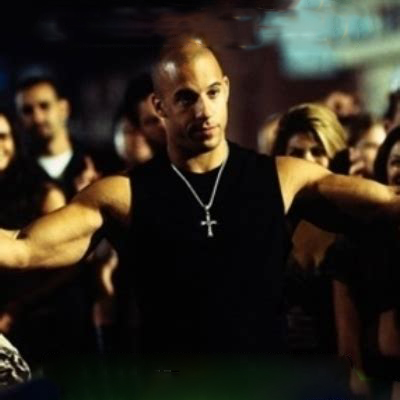 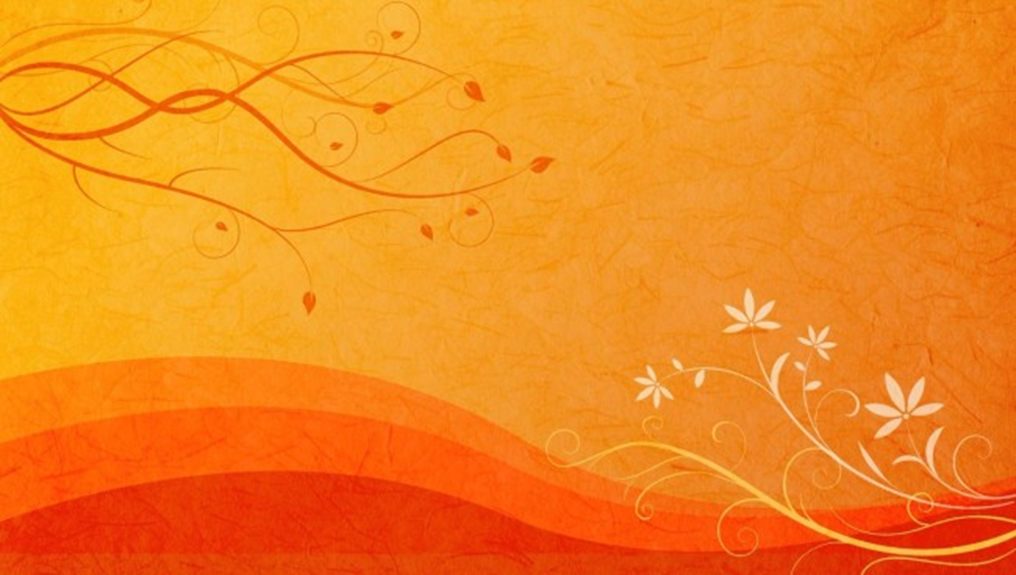 It's always a good time then
It's always a good time
We don't even have to try, it's always a good time
It's always a good time
We don't even have to try, it's always a good time
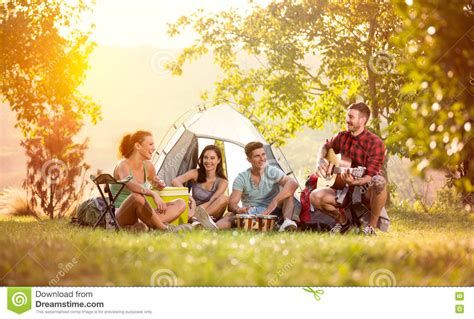